Aranha-marrom (Loxosceles intermedia)
É uma aranha pequena (1cm) de corpo e 3 cm de envergadura de pernas, com coloração marrom-avermelhada
Onde são encontradas? 
Principalmente dentro das casas, camufladas entre as roupas de vestuário, toalhas e lençóis, atrás de móveis e quadros,  em porões, garagens, etc.
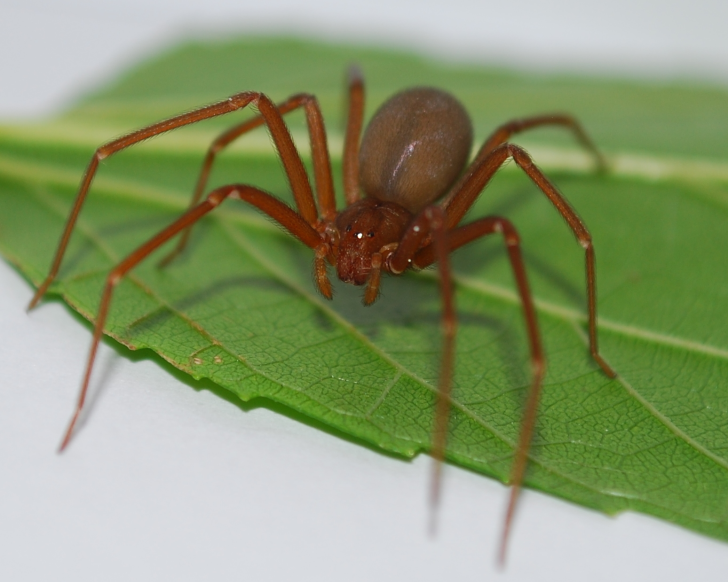 Como prevenir o acidente?
Manter a residência e os arredores sempre limpos; 
Afastar e limpar atrás dos móveis (camas, balcões, armários) e quadros; 
Sacudir as roupas antes de vestir; 
Evitar deixar roupas penduradas nas paredes;
Manter as camas afastadas da parede;
Sacudir lençóis  e toalhas de rosto/banho antes de usá-los.
Como ocorre a picada?
Não são agressivas, picam somente quando comprimidas (amassadas) contra o corpo.
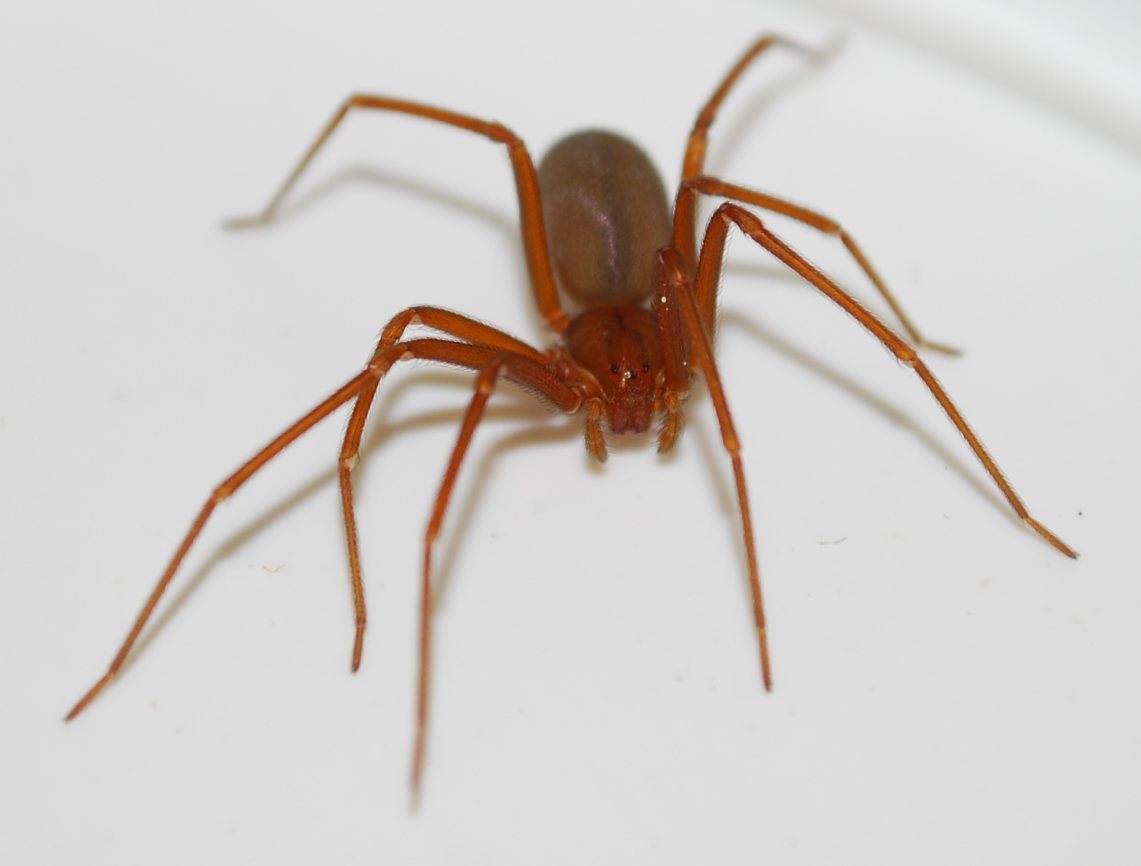 Sinais e sintomas
A picada não causa dor imediata.  A dor pode surgir após 12-24 horas, juntamente com ardência e escurecimento da pele que poderá evoluir para uma necrose (destruição dos tecidos). Em caso de acidente é importante o acompanhamento médico e laboratorial.
Em caso de acidente, ligar para o  CIT 0800 721 3000 e
 procurar atendimento médico.
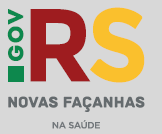 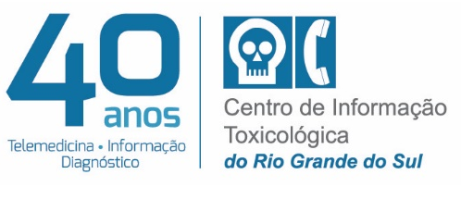 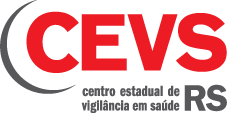